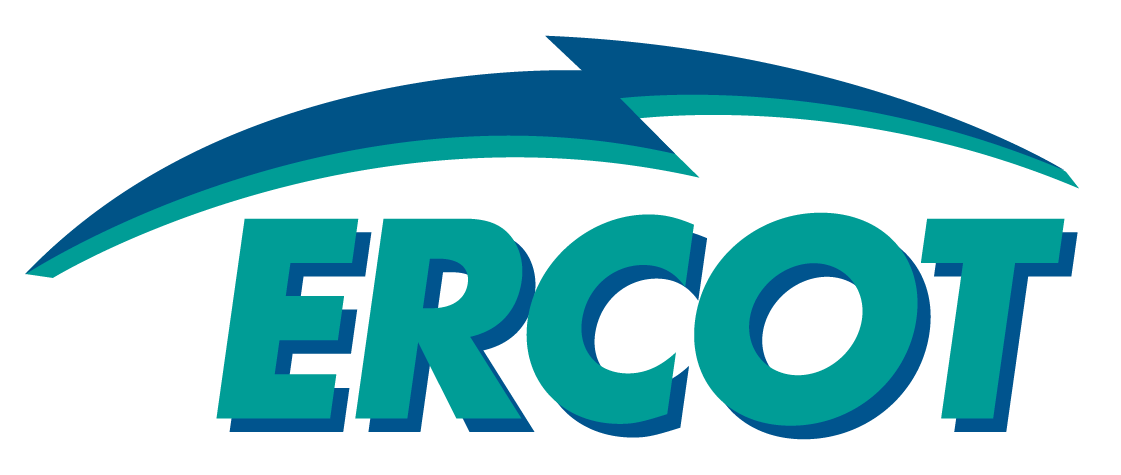 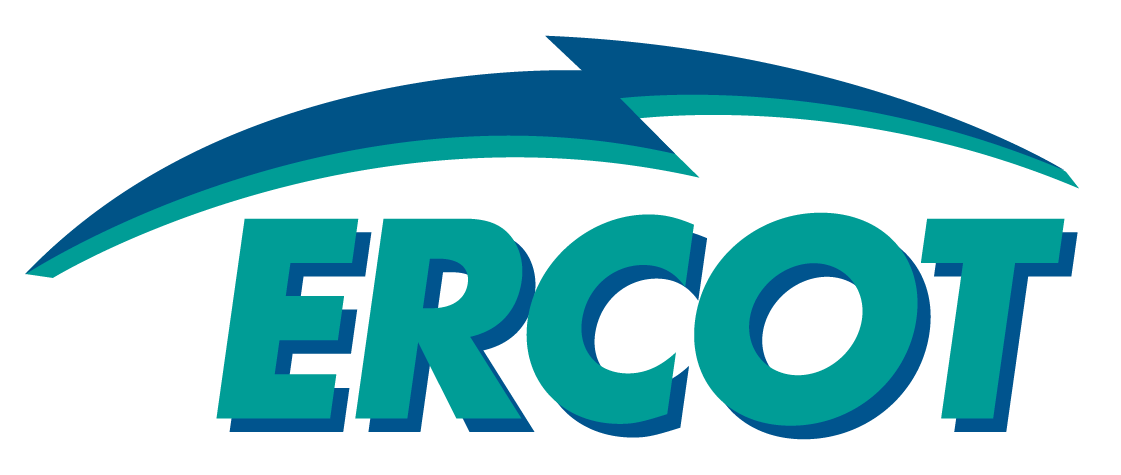 NPRR 741 MCE Change Analysis


Suresh Pabbisetty, CQF, ERP, CSQA
Lead Technical Analyst, Market Credit

CWG / MCWG
January 20, 2016
ERCOT Public
NPRR 741 MCE Change Analysis
Background:
ERCOT submitted NPRR741 to provide clarifications to TPE and EAL Credit Exposure Calculations
CWG reviewed the NPRR741 protocol language most recently during its December 2015 meeting
CWG has proposed a change to remove “ABS” from the DARTNET component of the MCE calculation and have asked ERCOT to draft language reflecting the change

Summary:
MCE is intended to provide for minimum collateral that should be held with ERCOT by a Counter-Party
DARTNET provides for minimum collateral for DAM market trades which may result in increased exposure in RTM 
Removal of “ABS” from the MCE formula could result in no minimum collateral for traders with net DAM Purchases
ERCOT Public
NPRR 741 MCE Change Analysis
ERCOT has performed additional analysis to review the impact of the CWG proposed change.
ERCOT has developed an MCE Scenario template to calculate MCE.
Proposed MCE is recalculated with respect to each Business Day of August 2015. The summary of the analysis is as follows:
ERCOT Public
NPRR 741 MCE Change Analysis
ERCOT Public
NPRR 741 MCE Change Analysis
Questions
ERCOT Public